VSCADA Preliminary Design Report
PDR Covering the LFEV Software Design
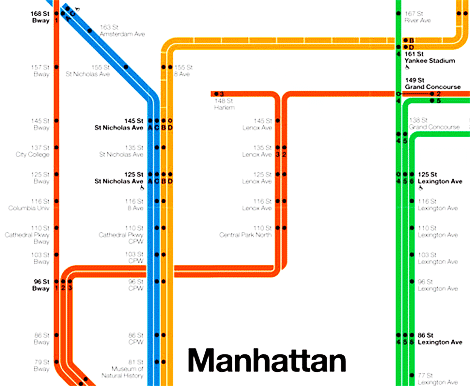 Road Map
Resource Availability
Project Overview
Risk Assessment
Requirements Analysis 
System Design and Subsystem Overview
Interface
System Control States
System Test Plan
Software Maintainability Plan
Cost Analysis
Team Schedule Overview
image reference: New York Metro
Resource Availability
Need to find a balance of the three resource components
Time:
Limited time (need to be finished earlier)
Flexible schedule between individuals
Resources
~$1000
24 hours available computer labs
Advice from Professors
Design from previous years
Scope
Need to be cut down
Major structure done in week 9
Other requirements can be addressed later
Scope
Time
Resources
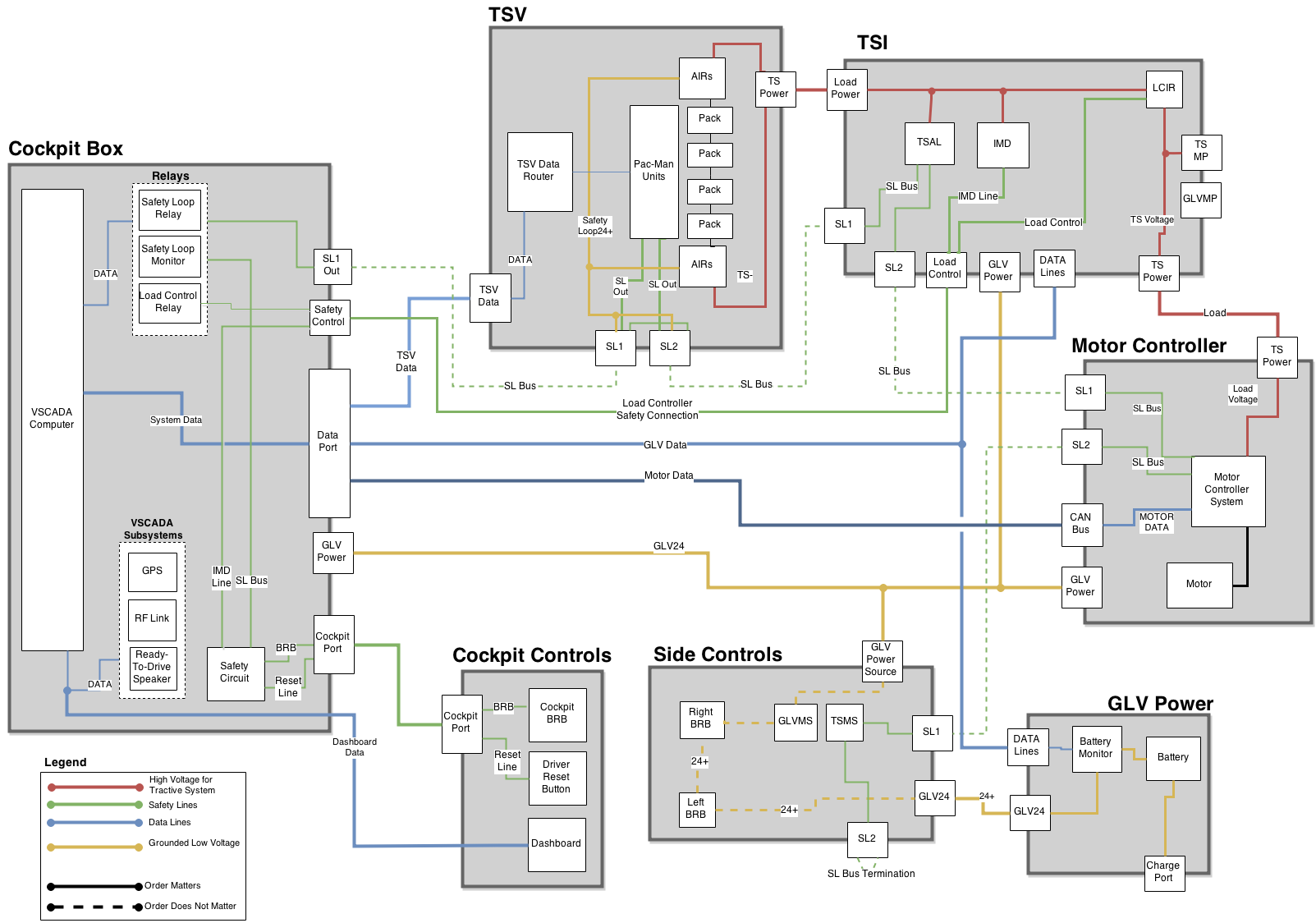 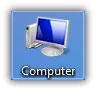 VSCADA Interface
cockpit box
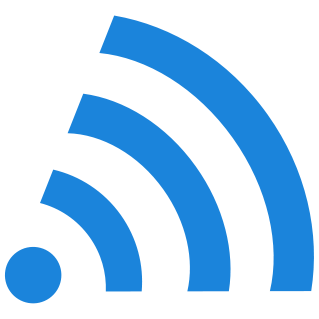 Pit Computer
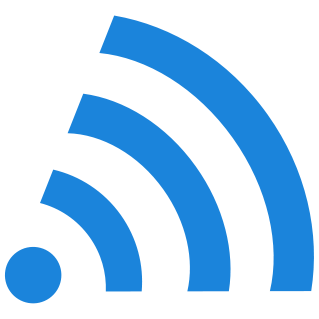 Embedded System
RF link
debug
To packman
ethernet
CAN
Motor Controller
Video
io
To Dyno Computer
linux
microcontroller
sensor
sensor
safety loop
 relay
load control
 relay
linux
safety loop
monitor
dashboard
image reference: github, microsoft
Deliverable
Maintenance Mode
Minimal restriction, ability to overwrite config files
Drive Mode
Minimal display, load and clear
Demonstration Mode
Pre-programed, labelled “Demo”
API
SDK
Database
Datalogging
Configuration management, no recompile
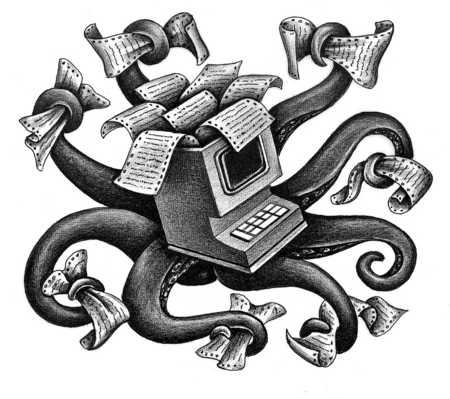 image reference: Charles Waller
Requirements Out of Scope
Mobile App (~S009)
Automatic Hardware Configuration (still check for sensors) (S017)
GPS (S034)
Long-term shutdown mode (S023)
Plug-in and forget charging (S025)
Plot data (S038)
Dynamometer data acquisition (S042)
Automated Charging of TSV (S013)
Pre-Charge Discharge Circuits (EV 4.9)
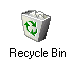 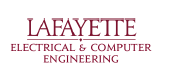 image reference: Windows 95
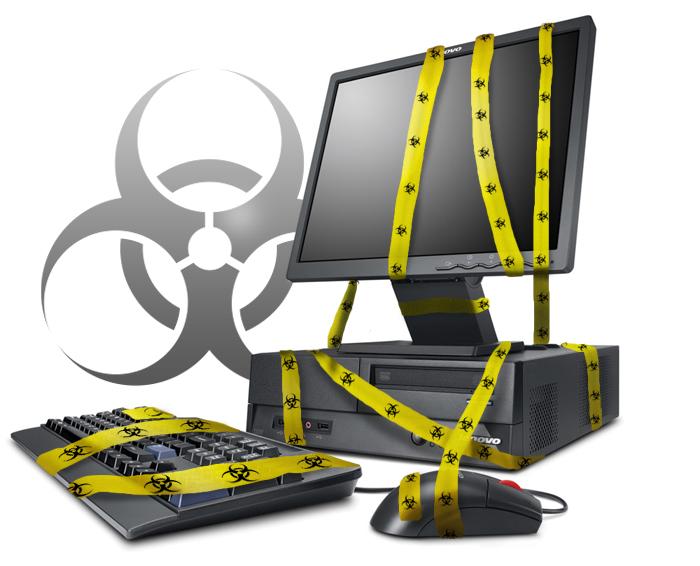 Risk Assessment
Coding Style
Maintenance mode
Warning/Fault Detection
On-board Computer Handling
Project Physical & Mental Health Effects
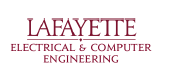 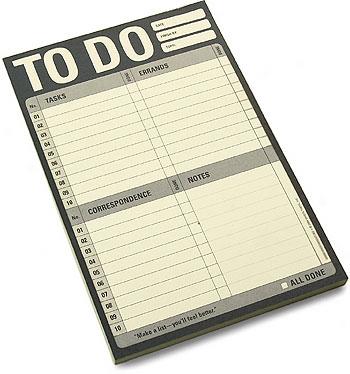 Requirements Analysis
Back End Software 
GLVIS - Grounded Low Voltage Interface Software 
TSVIS - Tractive System Voltage Interface Software
MIS - Motoro Interface Software
DB - Data Base 
DAA - Data Acquisition and Analysis
DOC - Documentation
Front End Software
UI- User Interface 
Comm - Communication
System Design
VSCADA gathers information from other systems in electric vehicle and monitors these systems. 
Communicate with three different systems.
TSV(PacMan)  using Ethernet
GLV using CAN bus protocol
Dyno(Motor Controller) using CAN bus protocol
Safety loop is also included in case of emergency and system shut down. 
Operates on Linux OS.
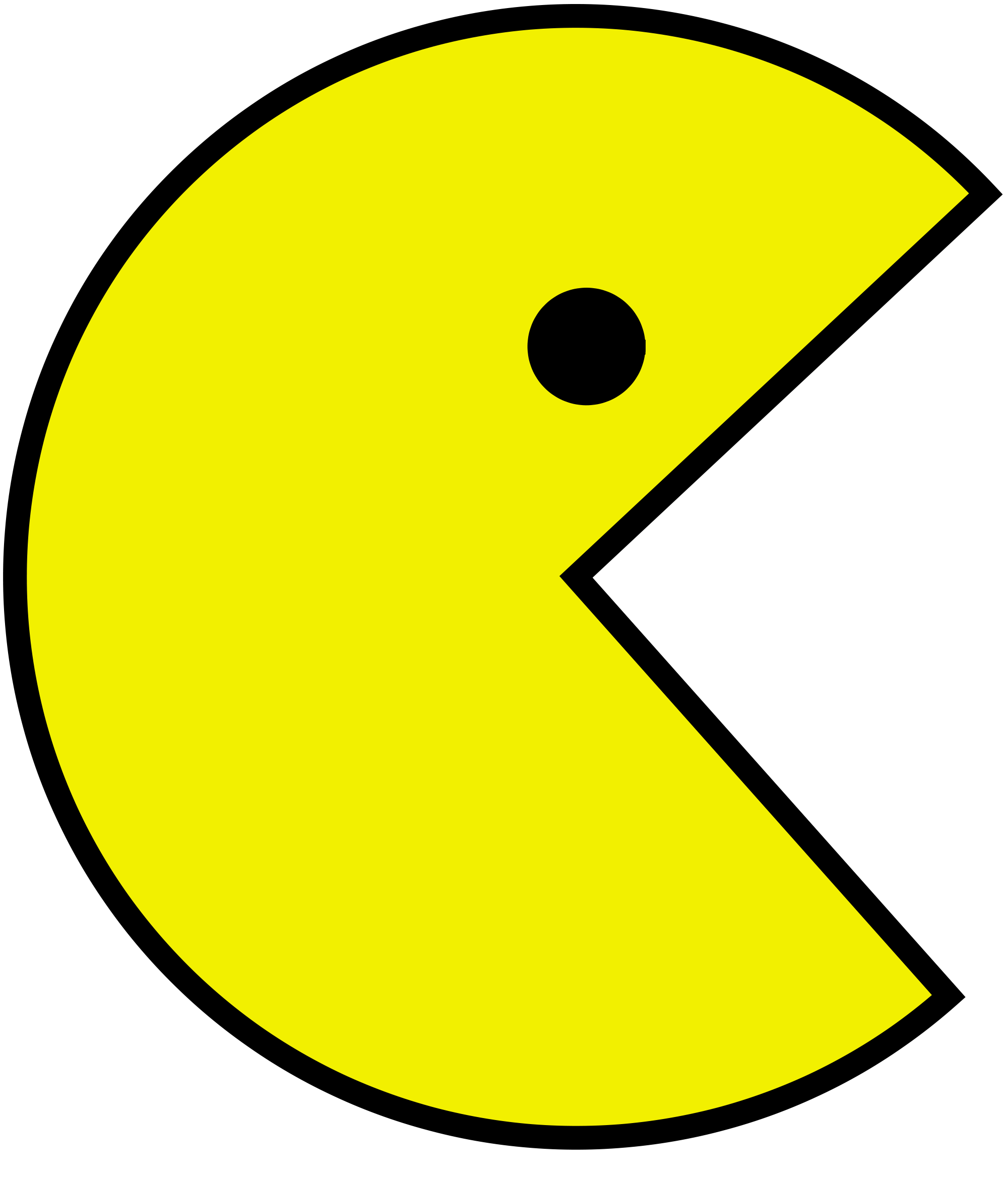 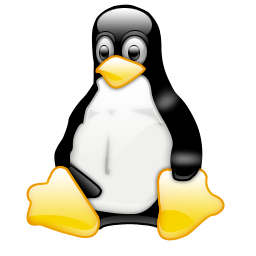 image reference: linux.com, Namco
System Design Overview
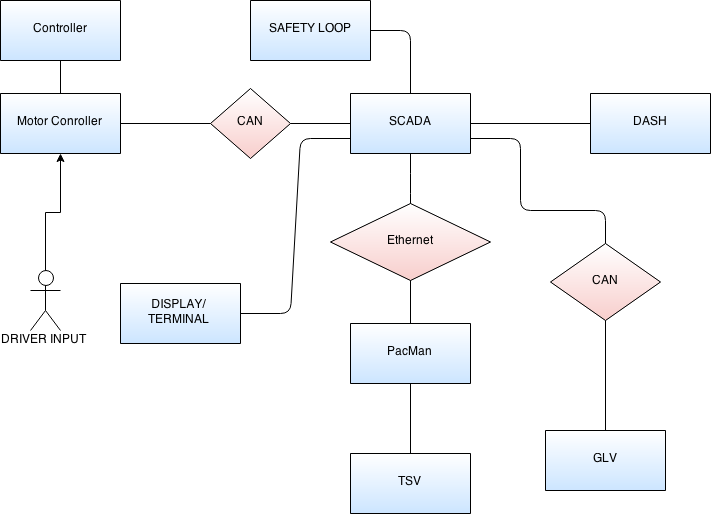 System Hierarchical BreakDown
VSCADA is divided into two subsystems frontend and backend.
Backend and Frontend are further divided into smaller subsystems.
Frontend (User Interface)	
Dashboard Interface
Mobile Interface
Pit Station Interface 
Maintenance Mode 
Drive Mode
Demo Mode
Backend 
Data Acquisition
Vehicle control
DataBase
Computer System
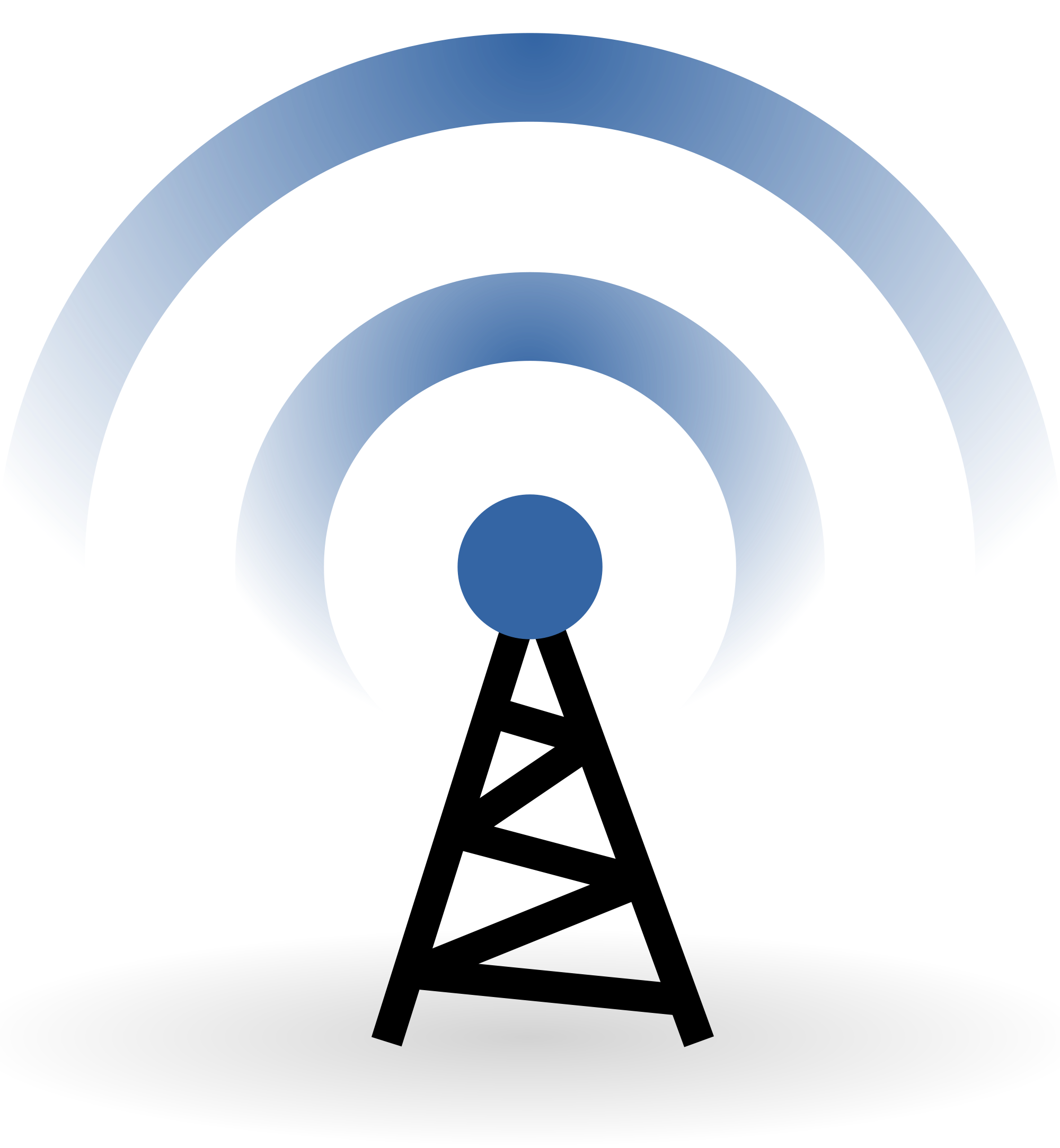 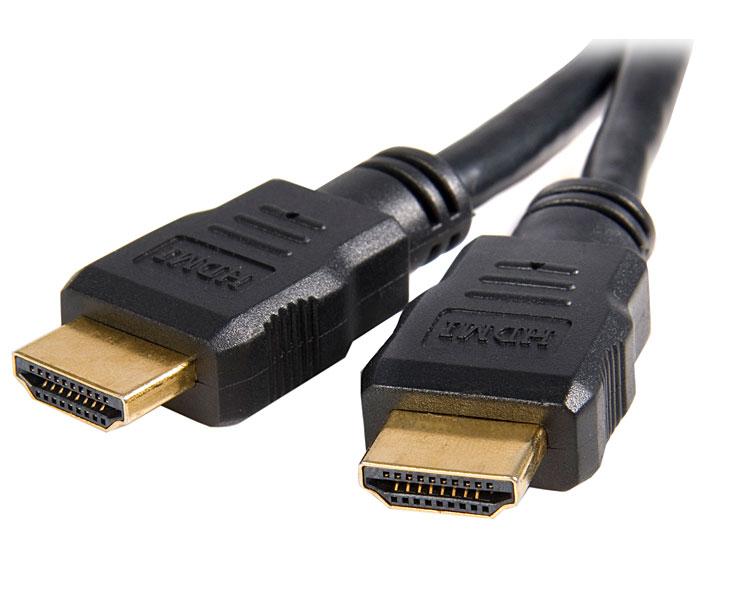 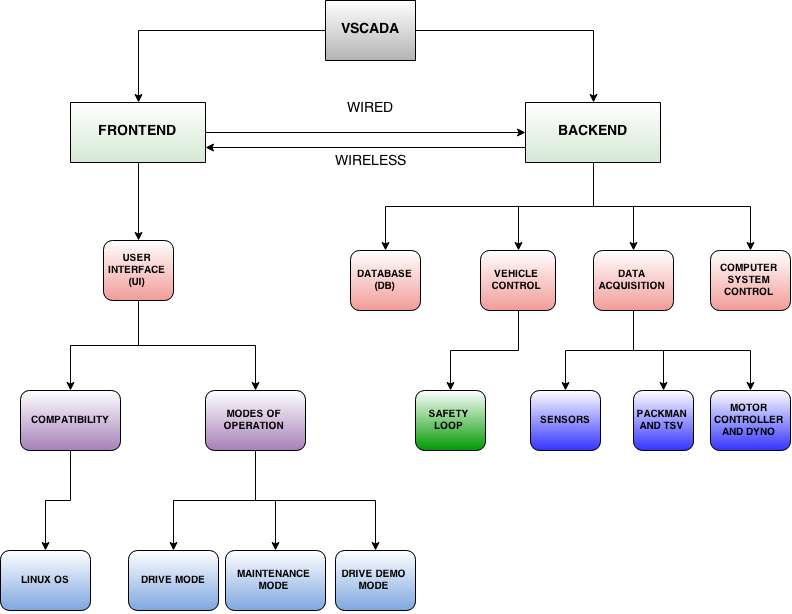 Fig. 2. System 
Hierarchical Breakdown
Interface
GPS
Dedicated I/O
NETWORK BUS
120 Ω
120 Ω
TSV
General Sensor Interface
GLV
General Sensor Interface
DYNO
General Sensor Interface
Motor Controller (CAN)
TSV
VSCADA System
Ethernet
General Sensor Interface
Front End GUI
GLV
Wireless
CAN Bus
VSCADA
(Master)
Sensor/IO
(Slave)
DYNO
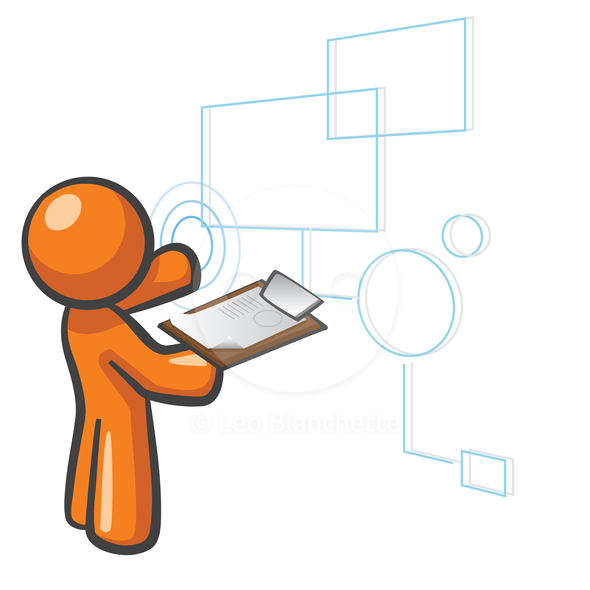 Motor Controller Interface
CAN Bus
System Control States
Flowcharts created represent:
System Startup Logic
Drive Mode
Maintenance Mode
Demonstration Mode
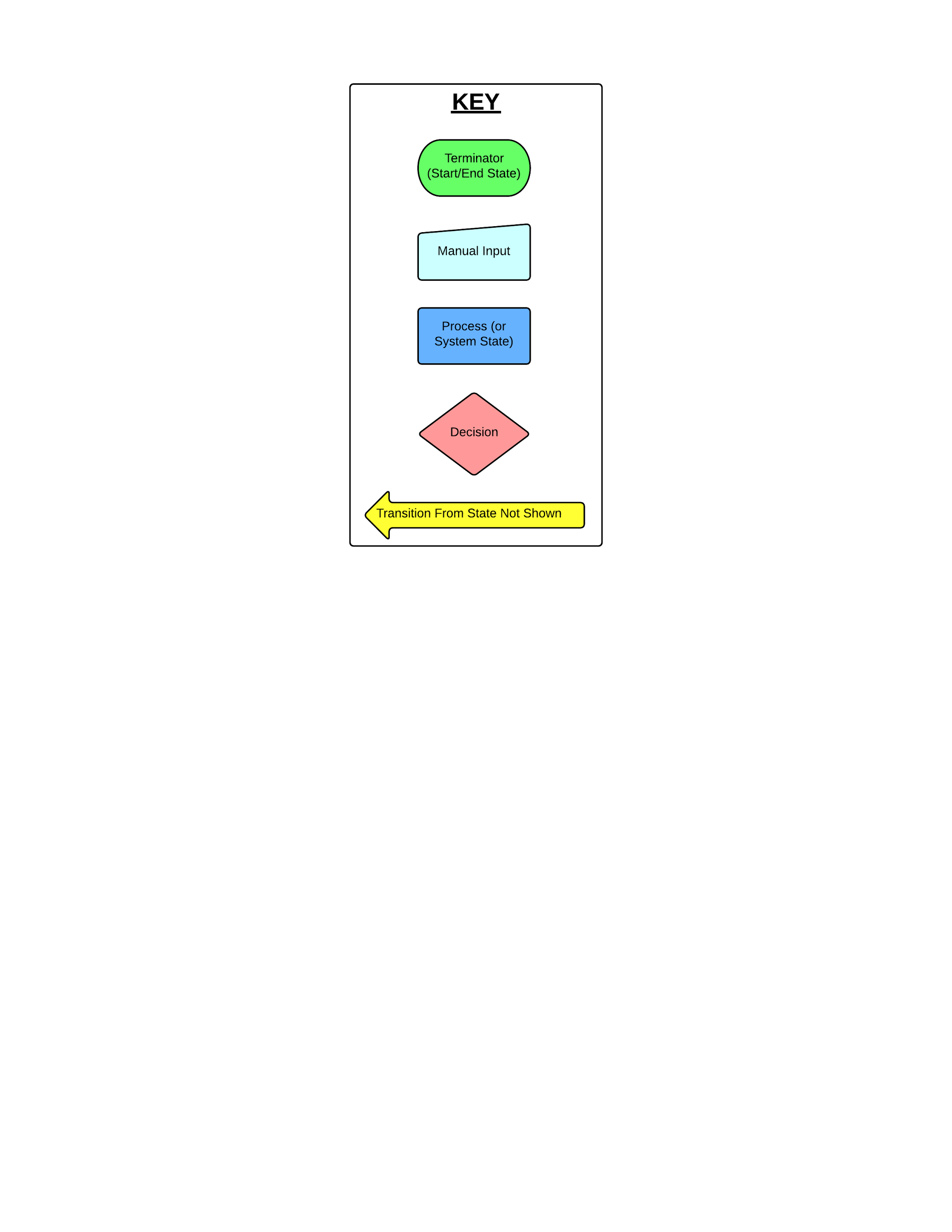 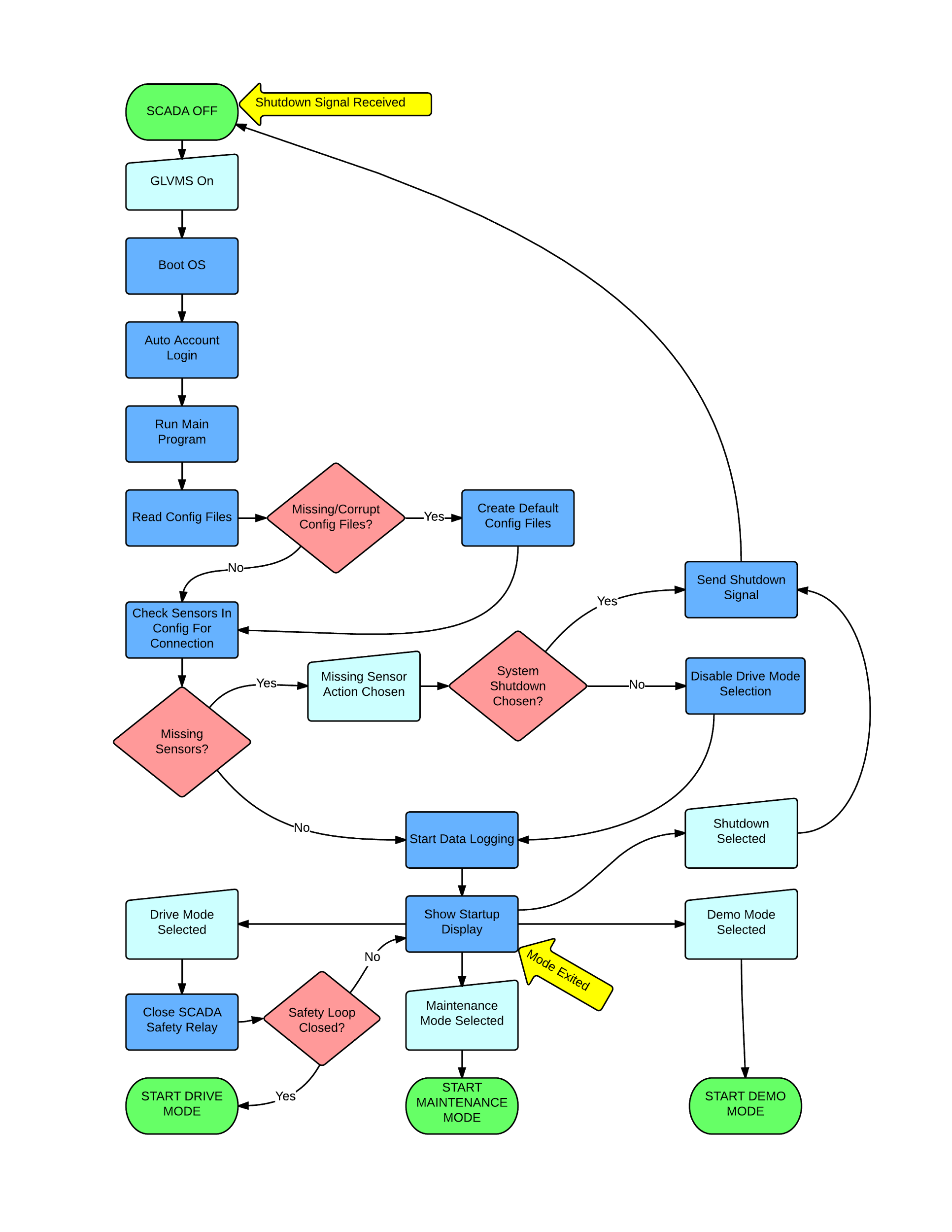 Startup States
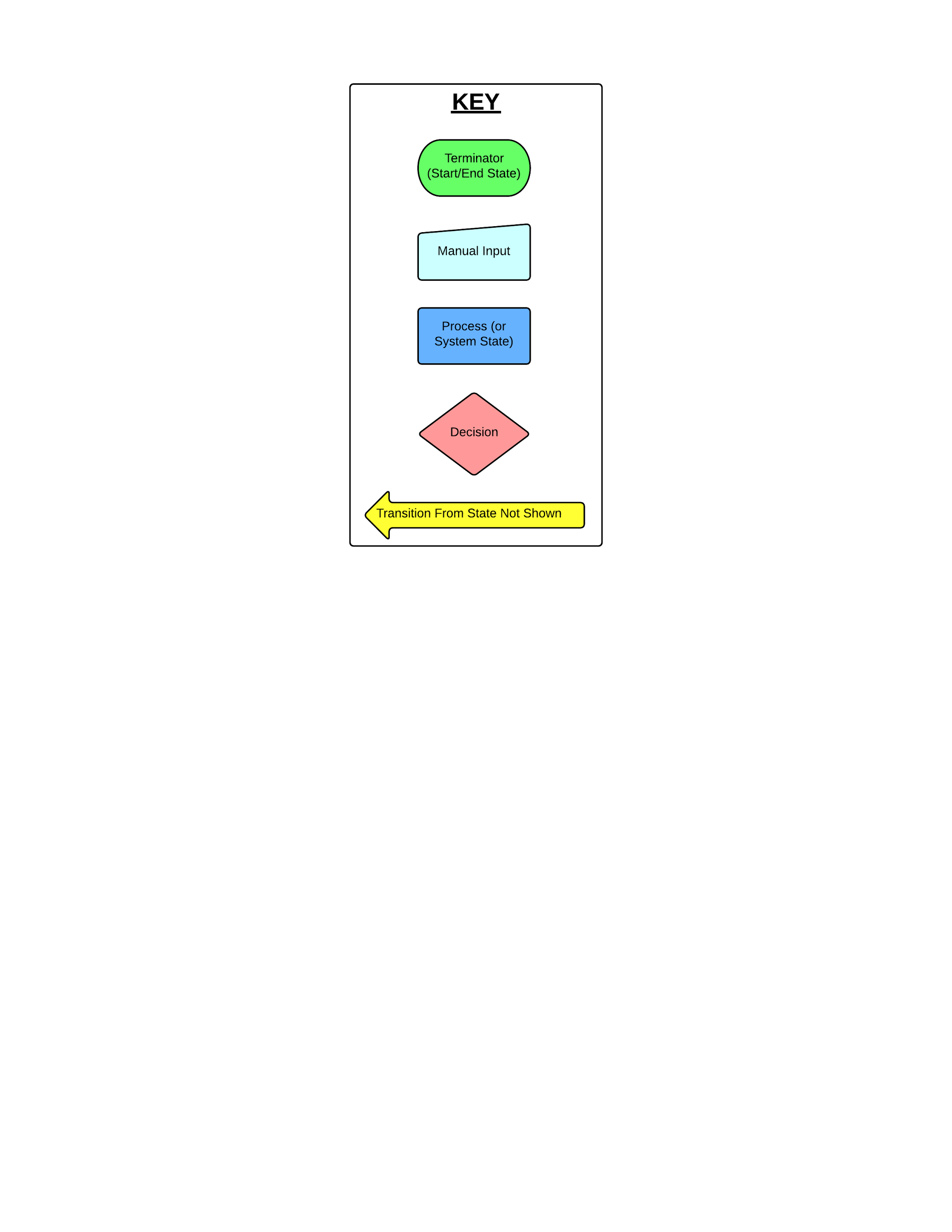 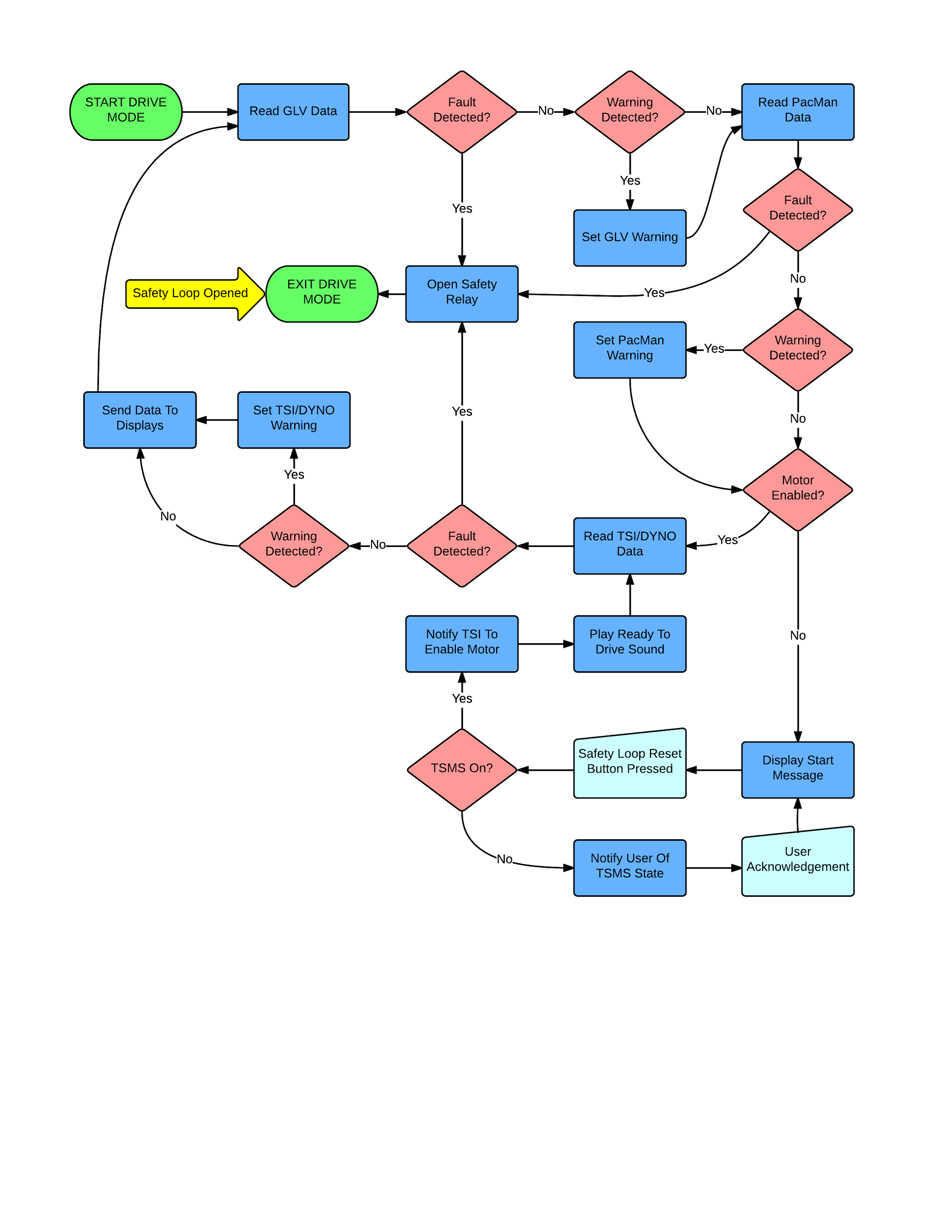 Drive Mode States
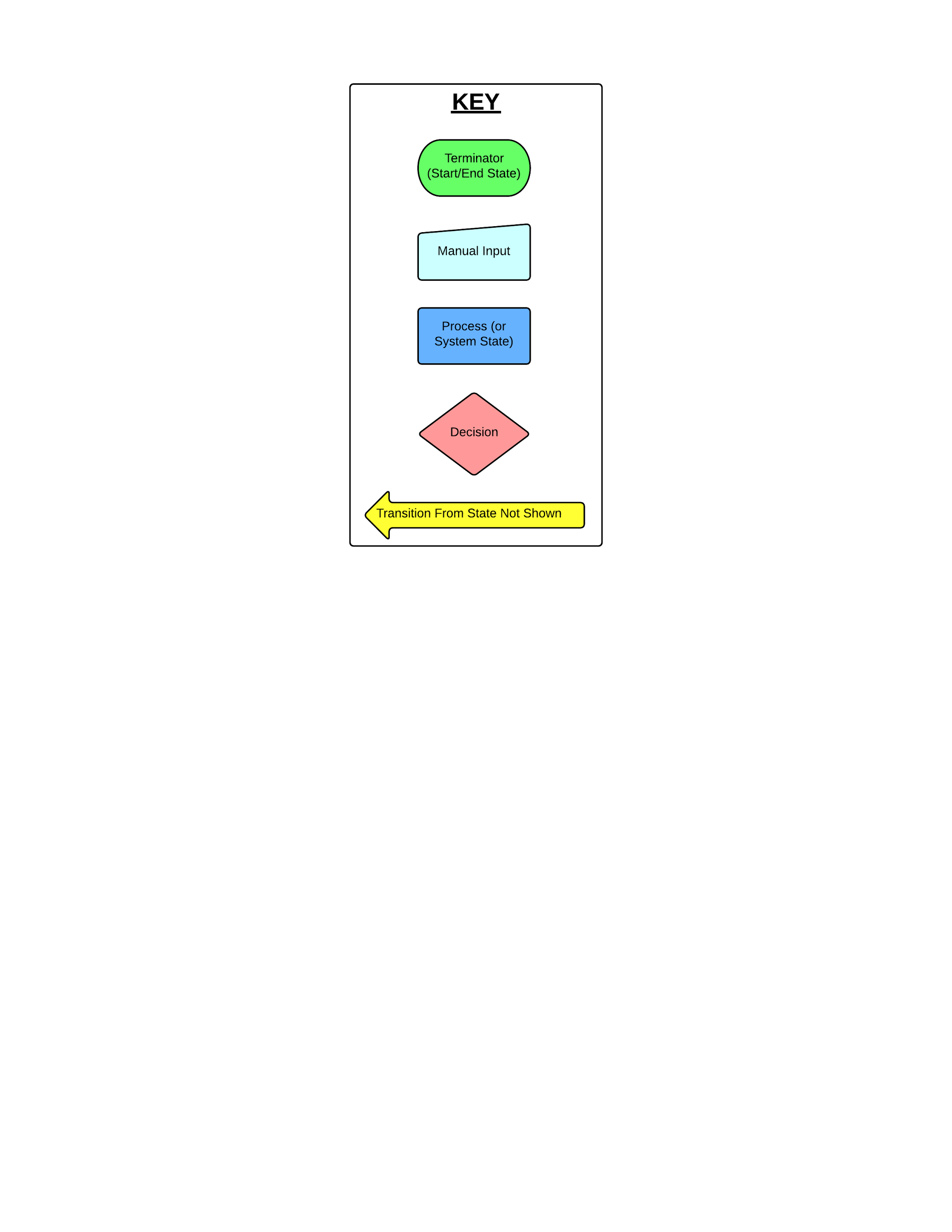 Maintenance Mode States
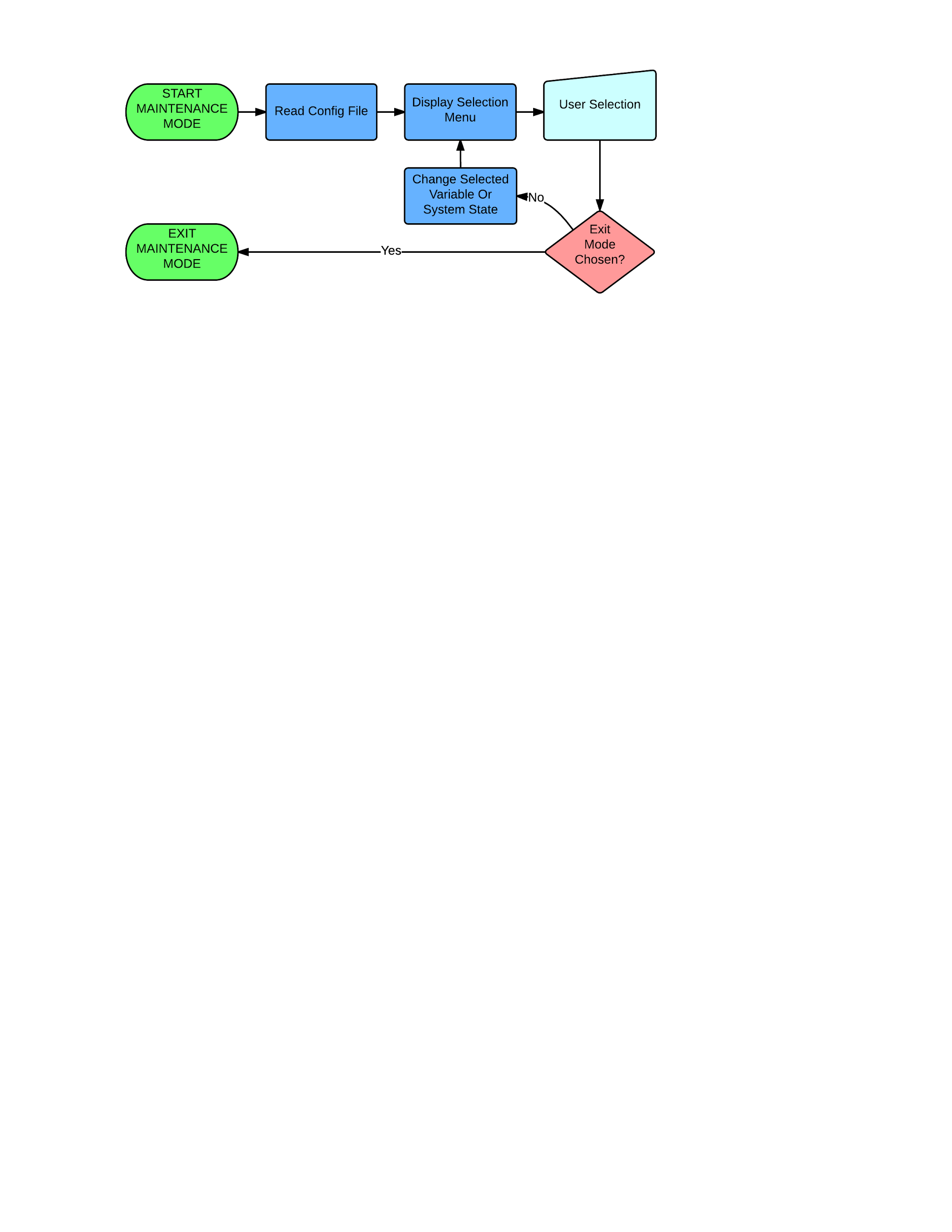 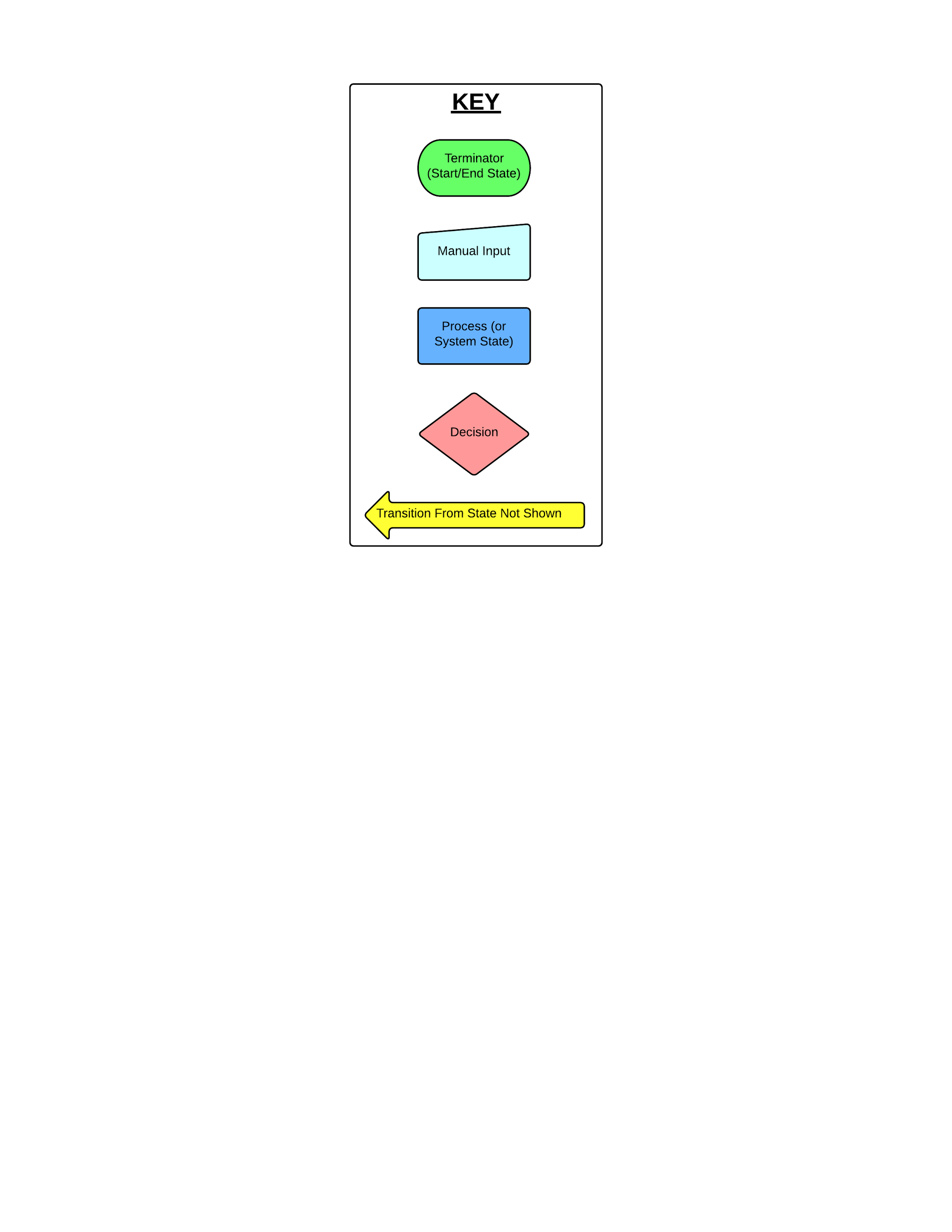 Demonstration Mode States
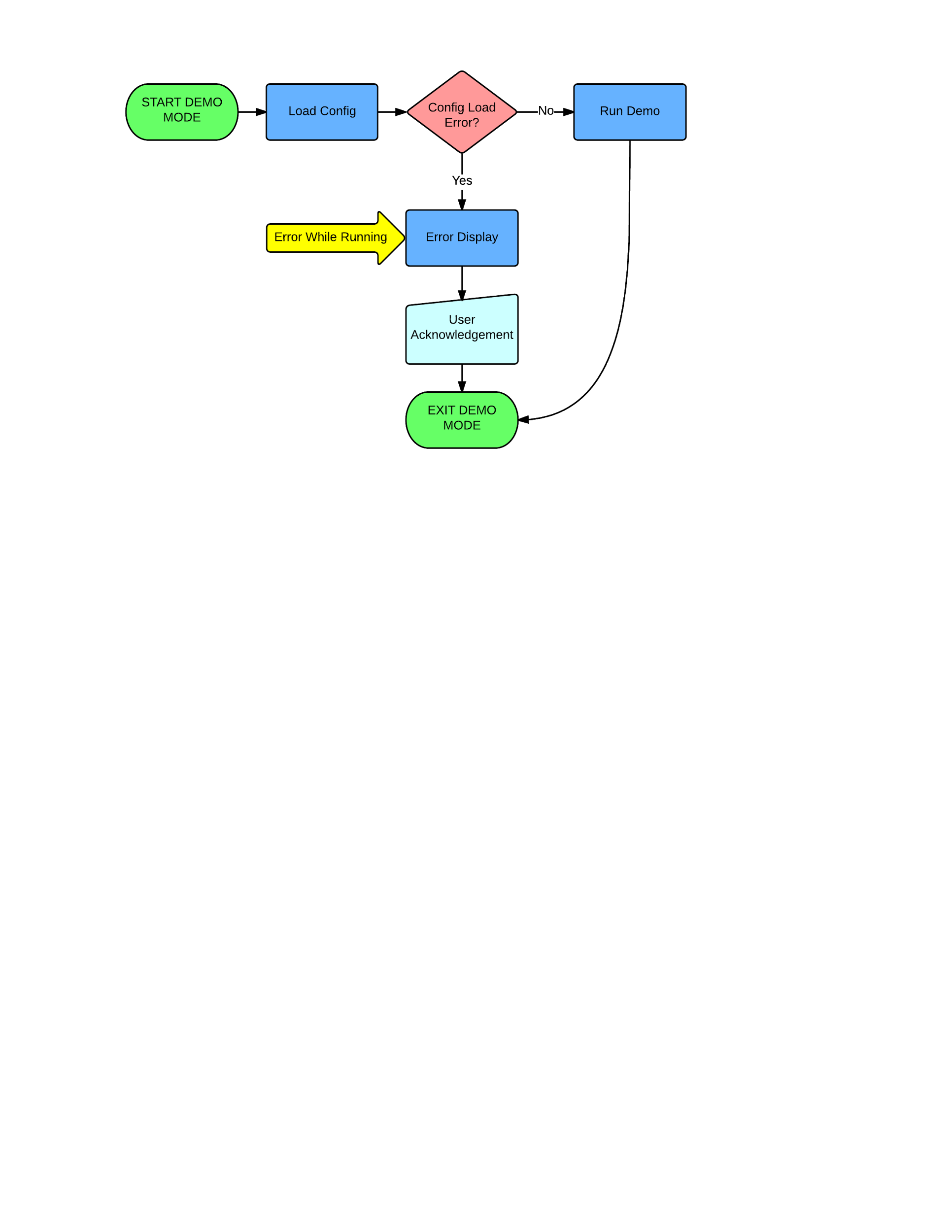 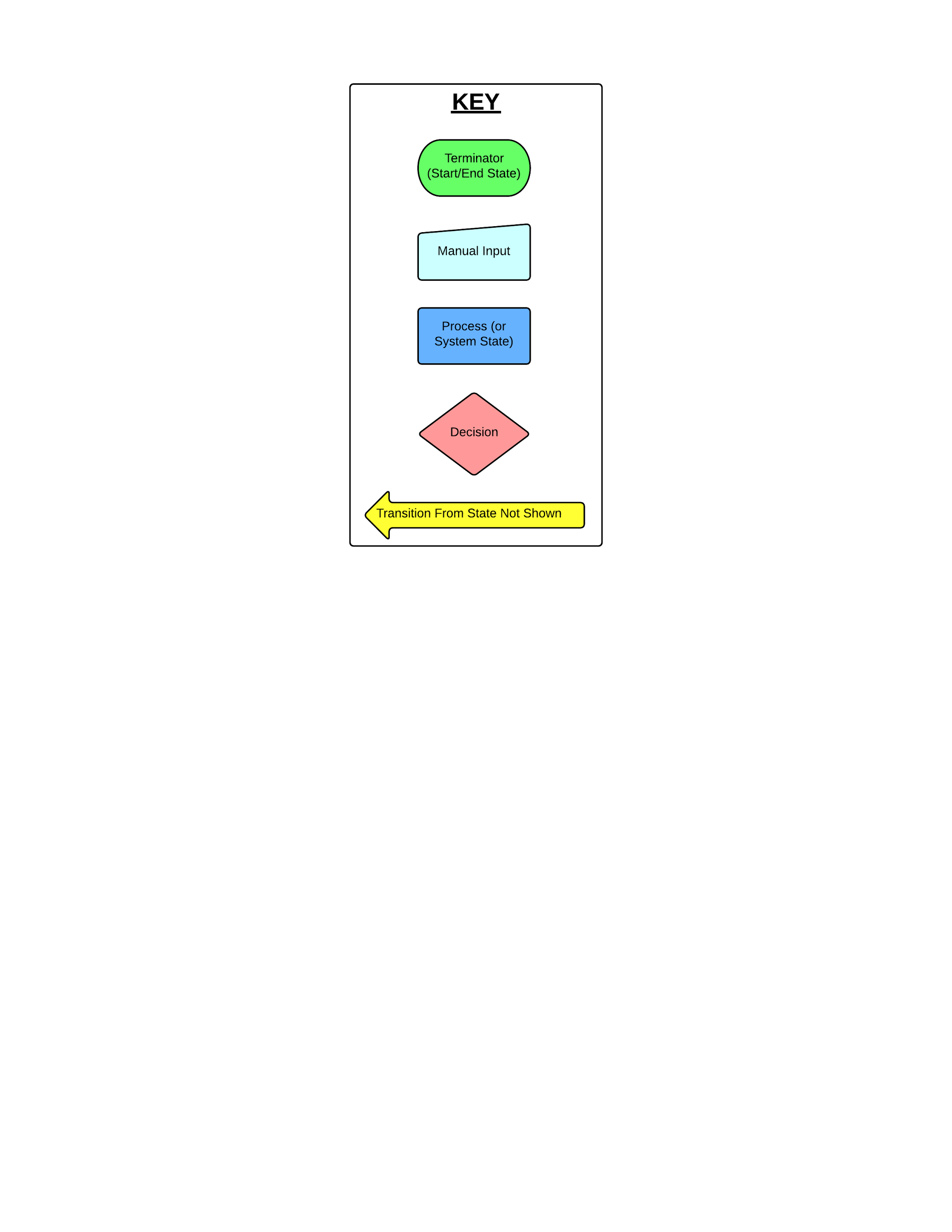 Acceptance Test Strategy
Show that all requirements are met
High-level outline to be expanded into ATP
Compliance can be proved by
Analysis
Inspection
Test
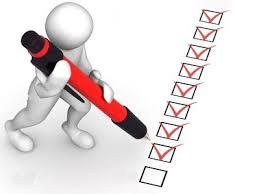 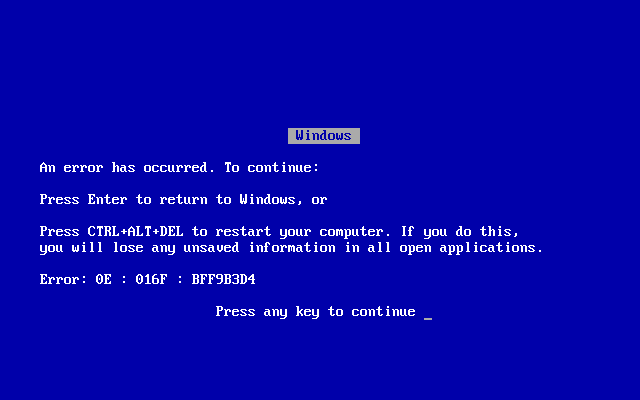 ATP Test Outlines
T000 - System Startup Test
Tests successful VSCADA startup on GLV power without human interaction
T001 - TSV Communication Test
Tests communication of VSCADA with Pacman using 2014 protocol
T002 - System Failure Recovery Test
Tests ability of system to recover in event of unexpected failure
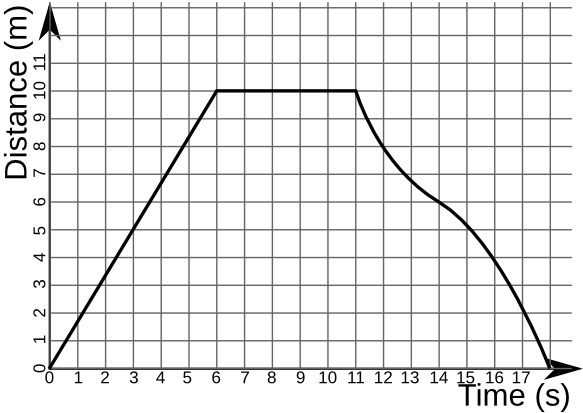 ATP Test Outlines (cont.)
T003 - Motor Controller Test
Tests ability of VSCADA system communicating with motor controller
T004 - User Interface Test
Tests simultaneously functionality across all physical interfaces
T005 - Data Logging Test
Tests successful and accurate logging and plotting of measurands
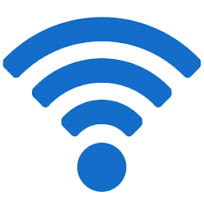 ATP Test Outlines (cont.)
T006 - Wireless Link Communication Test
Tests successful communication between interfaces with minimal latency over wireless link
T007 - Hardware Detection Test
Tests autodetection of sensors without software recompilation
T008 - Rules Test
Tests setting of user defined alarm/shutdown rules
Cost Analysis
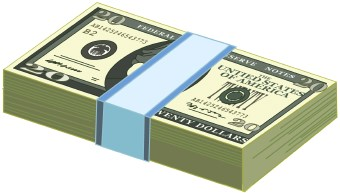 Embedded Computer
The ‘Brain’ of VSCADA
Embedded Linux System
LCD Display
Driver Dashboard Display
Miscellaneous Hardware
Supporting Hardware
Connectors
Unexpected Costs
Budget Summary
Team Schedule Overview
15 week project
first 9 weeks should design, build and test a simplified, working version
Crucial deadlines:
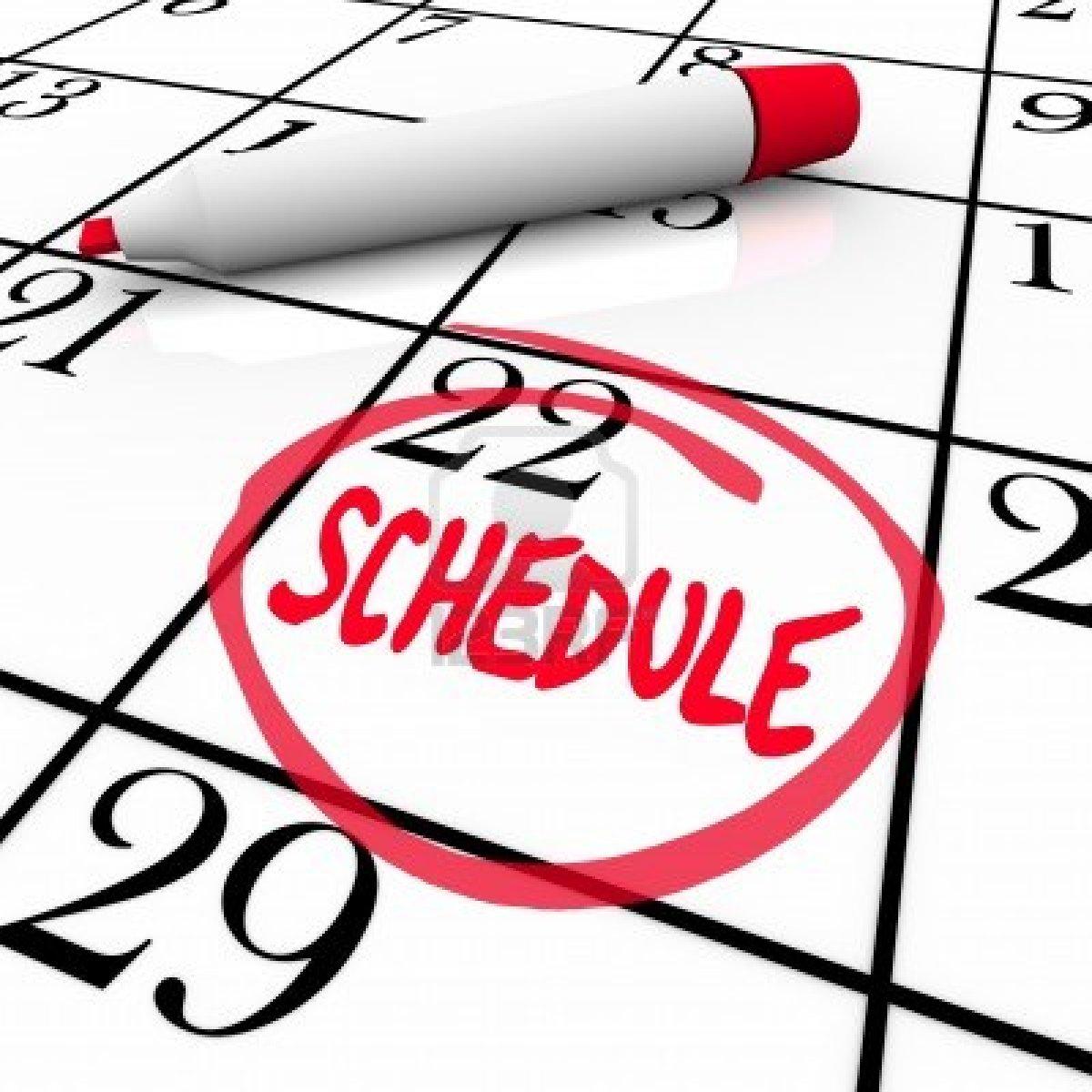 Team Schedule Overview (cont.)
Timeline
Has 12 main tasks, each with sub tasks
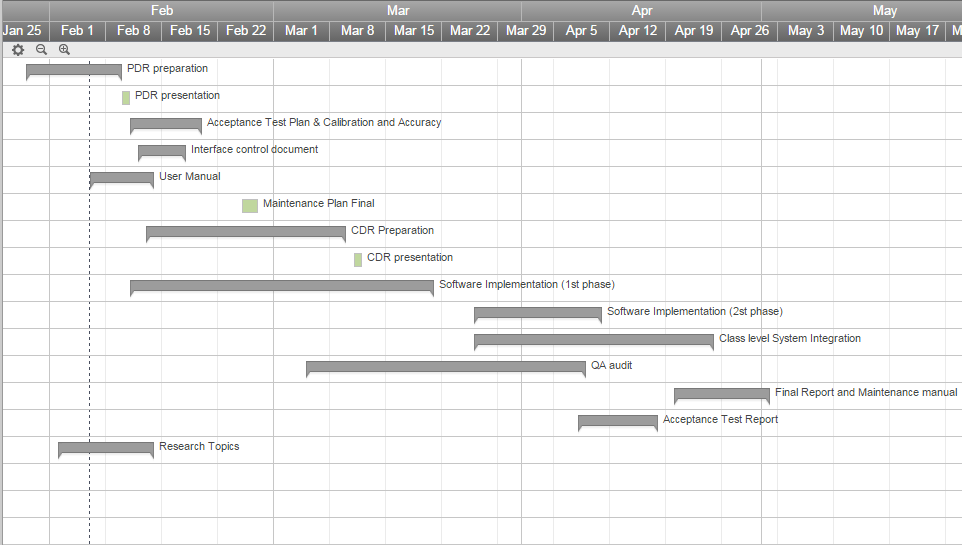 Team Schedule Overview (cont.)
example part of the full task list
shows tasks completed for PDR
total of 103 tasks
Team Schedule Overview (cont.)
Individual tasks
Some are short tasks, required a day or two
Some are more complicated and may take more than one week, and the assignees are responsible for proposing his detailed weekly plan
Conclusion
VSCADA is a subsystem of LFEV-Y3-2015 project. This preliminary design will serve as a baseline for the VSCADA team to enter a more detailed design phase. 
Moving forward, the VSCADA team will
expand and complete the Acceptance Test Plan
develop a user manual
finalize the breakdown of the system into implementable software modules
decide on the libraries and software tools to use
purchase the main interface, an embedded Linux device
Questions?
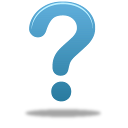